美洲華語第四冊
第六課（繁體）
老師請善用第四冊DVD
課前活動
經驗分享：請家中有做有機肥料的學生分享如何製作有機肥料的過程。
第一週：課本故事
推廌影片：廚餘堆肥樂https://www.youtube.com/watch?v=_1LKrq-Ilhs
先討論新詞“肥料”再上課文
說故事－垃圾哪裡去?請到美洲華語網站下載ppt或利用美洲華語創作天地 http://blog.huayuworld.org/meizhouworld
可先讓學生只看圖片，請學生用中文把故事說出來，利用大家的想像力，再看文字或聽故事以強化對故事的了解。
第二週
請學生自行選擇一首唐詩在課堂上與朋友分享。
推廌影片：巧虎唐詩集https://www.youtube.com/playlist?list=PLXsEvOxBQX0ddnk49FwJHgKkuHAtPGJO4
課文：春曉（聽一聽）
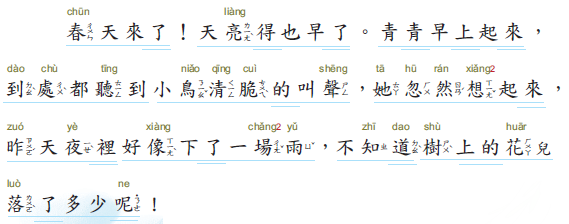 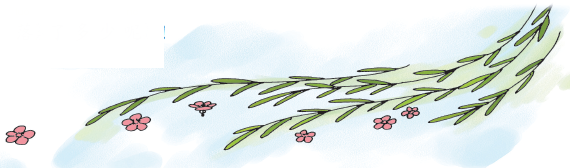 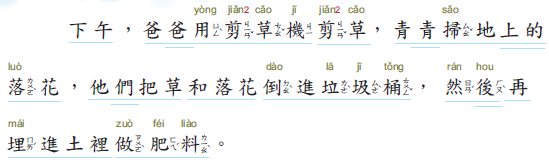 聽一聽
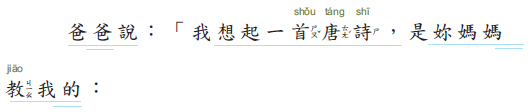 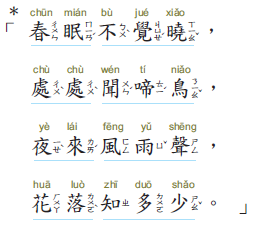 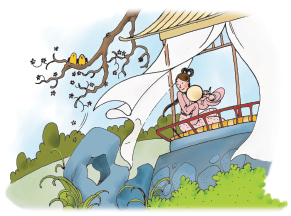 聽一聽
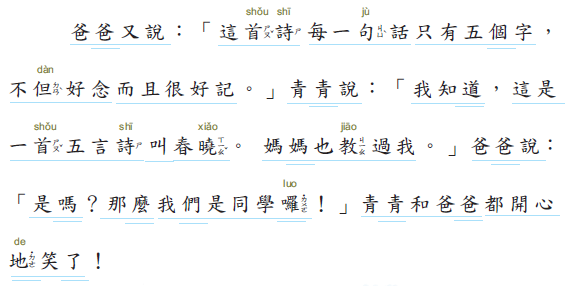 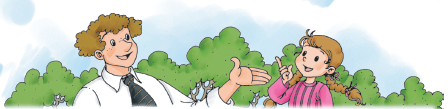 聽一聽
課文：春曉（想一想）
請同學回答問題
請學生聽完課文朗讀後，回答問題
１.春曉是一首什麼詩？
２.五言詩的五言表示什麼？
３. 為什麼樹上的花兒都落了？
４. 處處聞啼鳥，這句話是什麼意思？
５. 爸爸為什麼把剪下的草和落花埋進土裡？
課文：春曉（唸一唸）
請同學朗讀
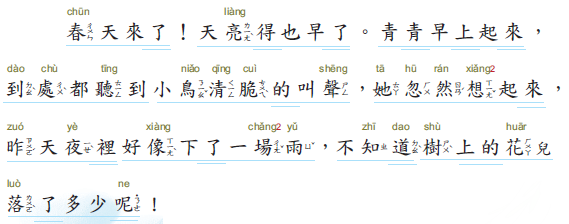 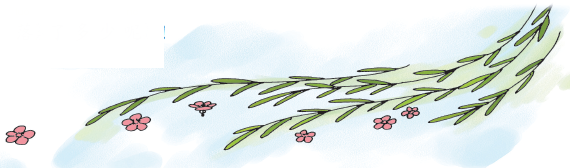 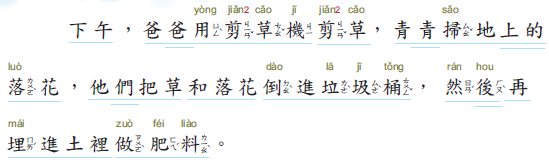 唸一唸
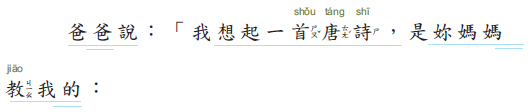 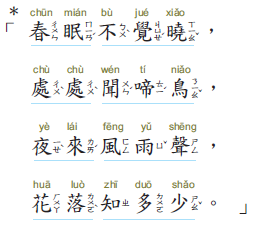 唸一唸
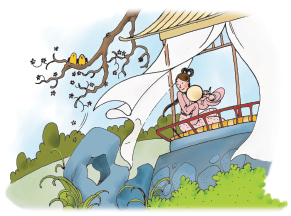 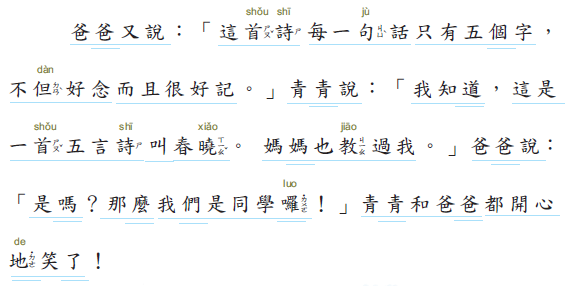 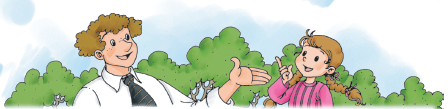 唸一唸
第二週生字
處
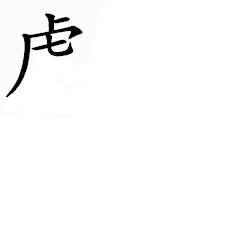 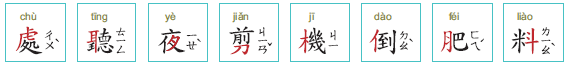 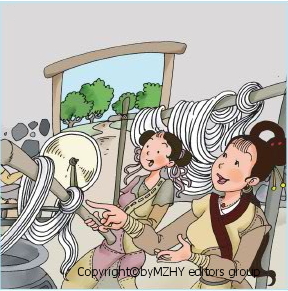 到處都是人
蠶絲的用處
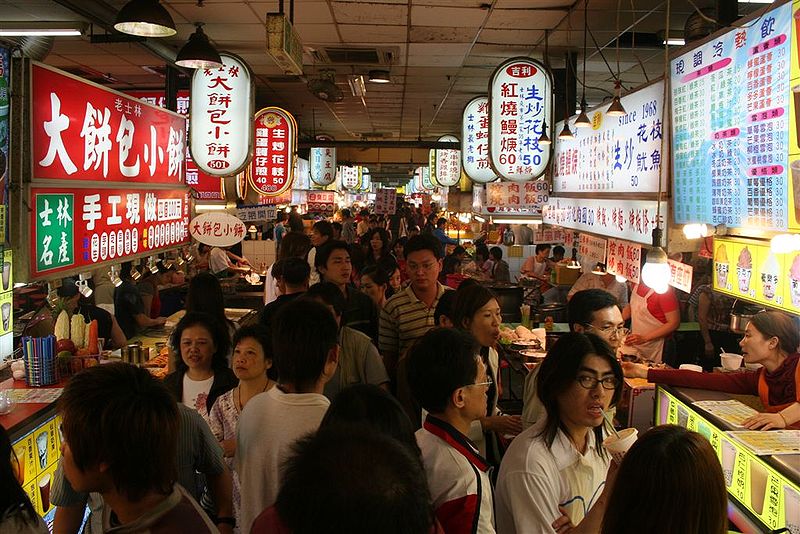 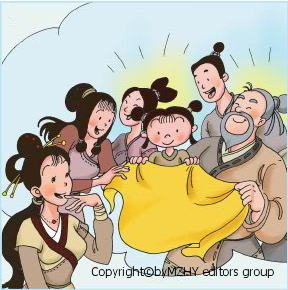 士林夜市wiki.org
聽
耳
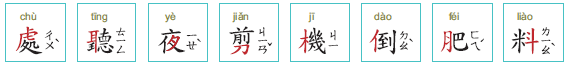 上課聽話
聽見雨聲
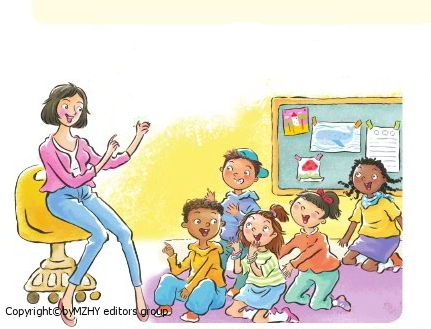 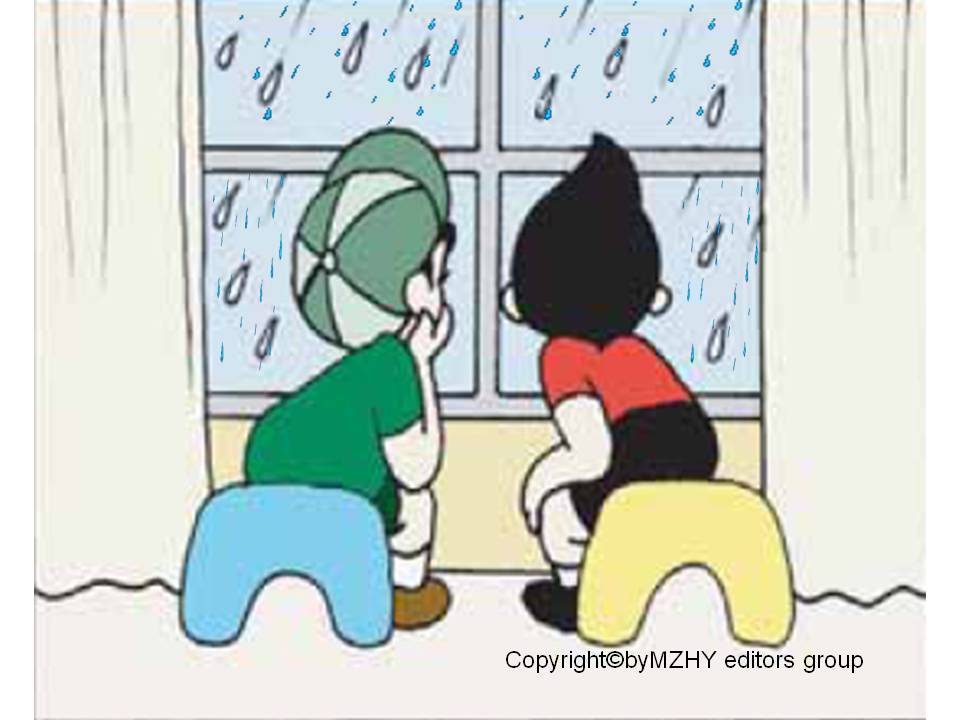 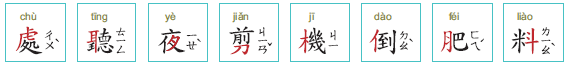 夜
半夜
夕
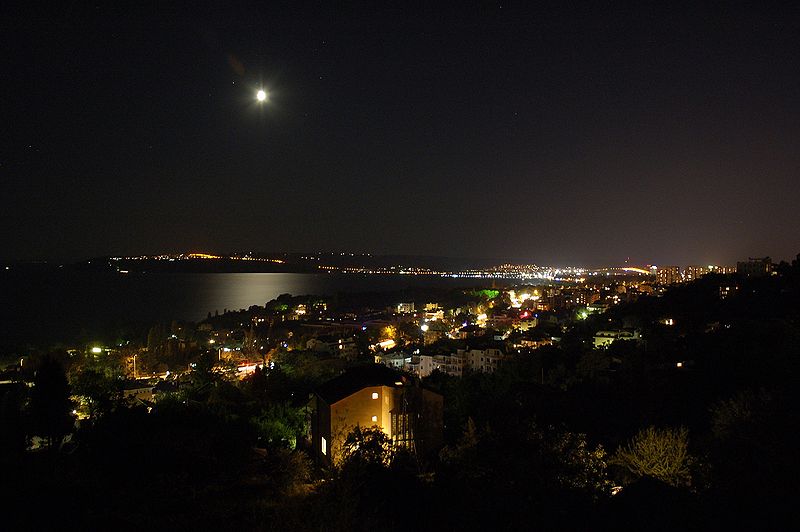 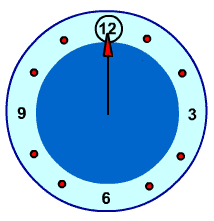 夜晚
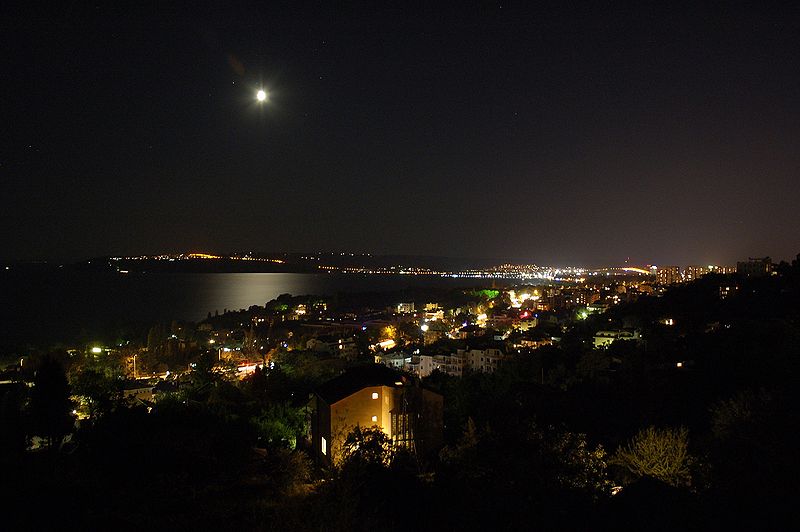 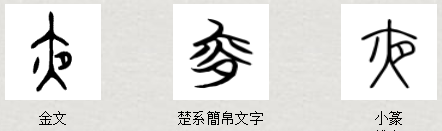 參考資料：國際電腦漢字及異體字知識庫
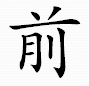 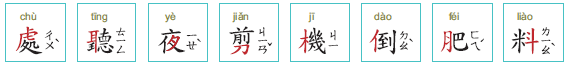 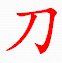 剪貼
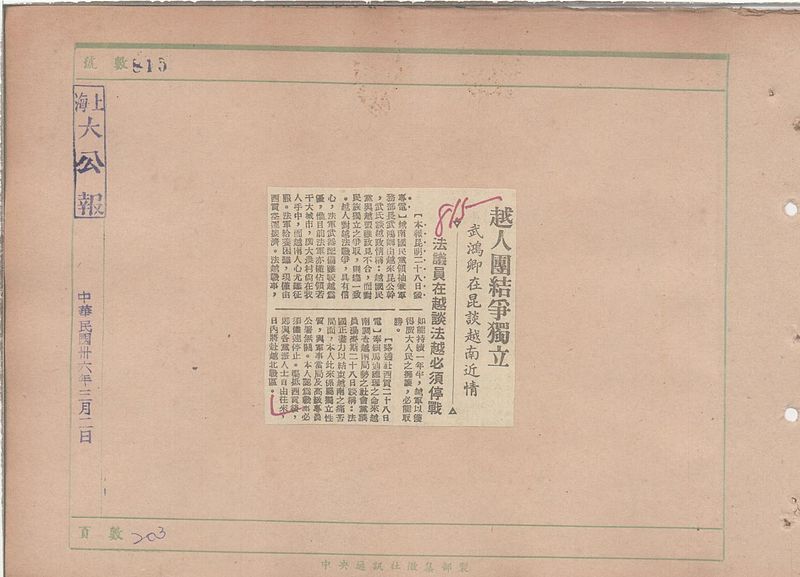 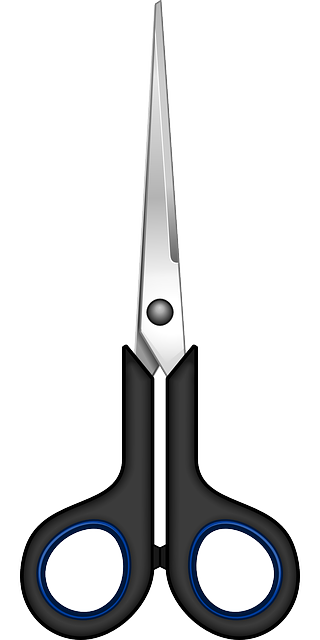 剪刀
亻
到
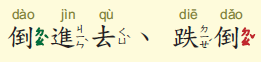 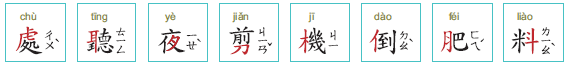 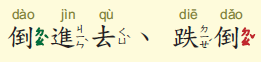 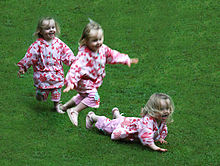 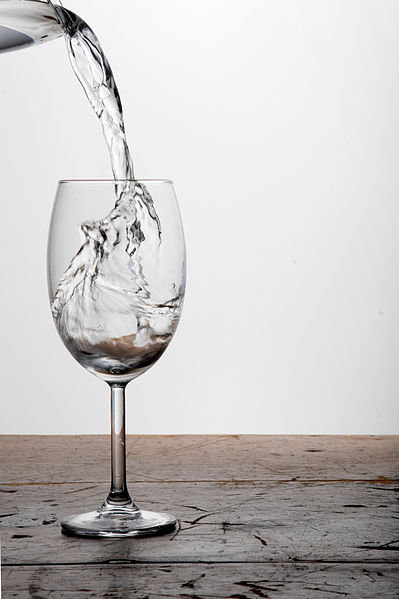 Wiki.org
句子練習
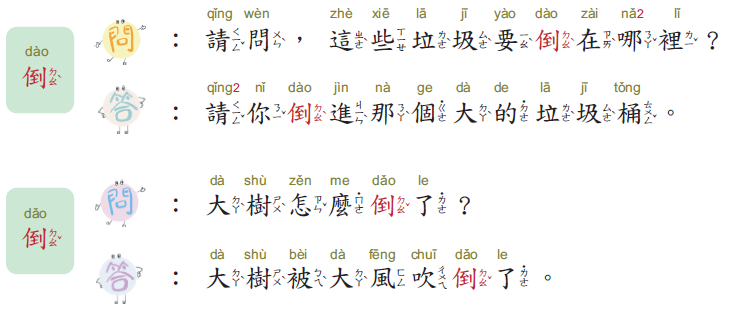 詞語練習
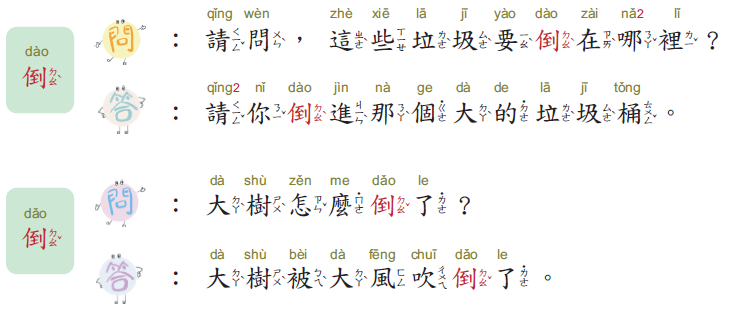 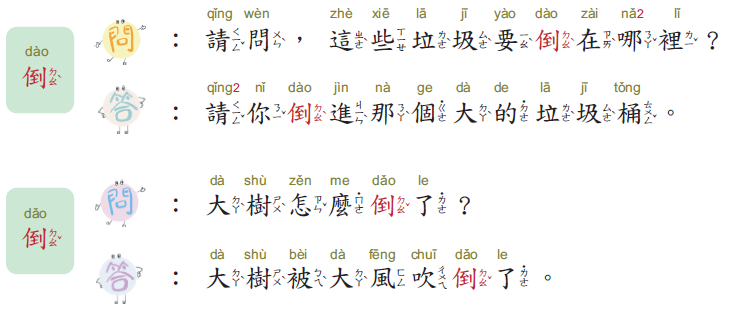 倒水
倒數
吹不倒
打倒
倒立
倒下來
句子練習
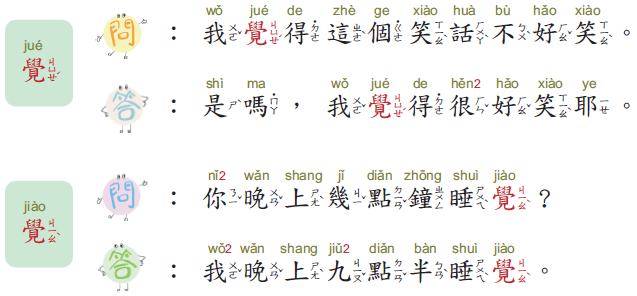 詞語練習
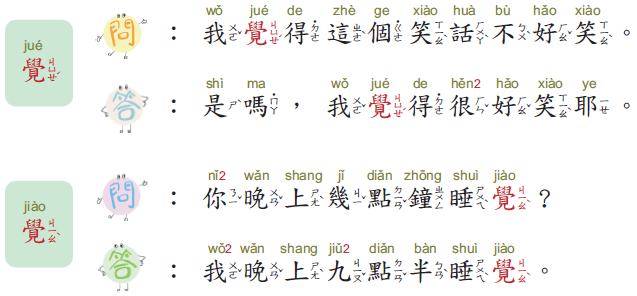 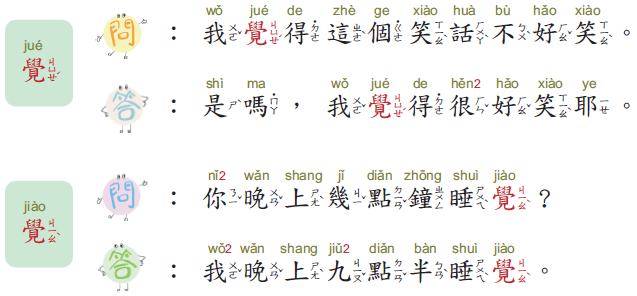 發覺
感覺
午覺
不知不覺
睡長覺
參考資料：國際電腦漢字及異體字知識庫
幾
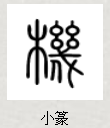 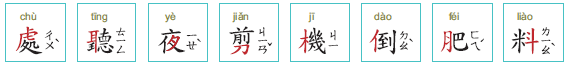 機會
剪草機
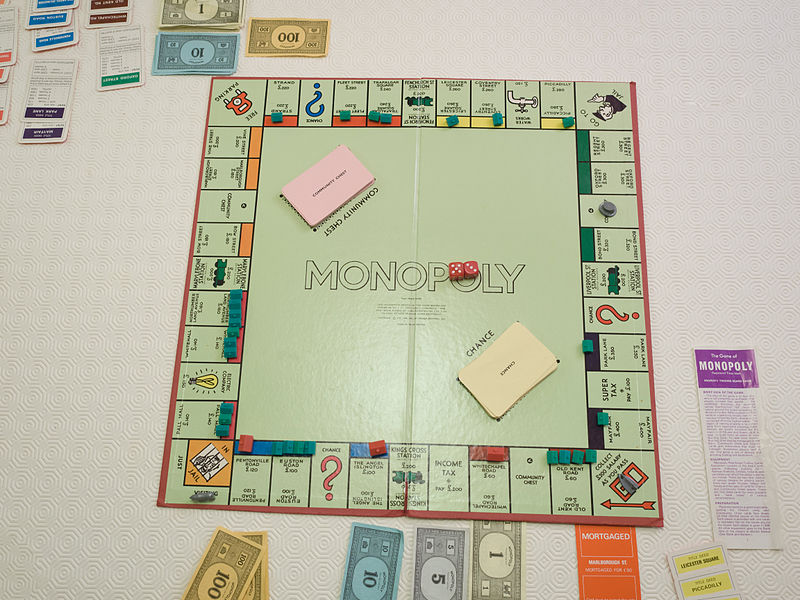 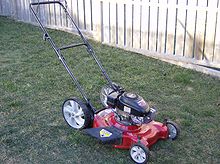 這是什麼聲音呀，好吵?
回答問題
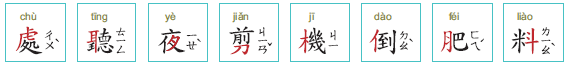 巴
肥皂
肥胖
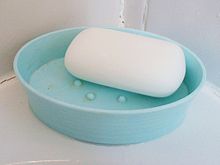 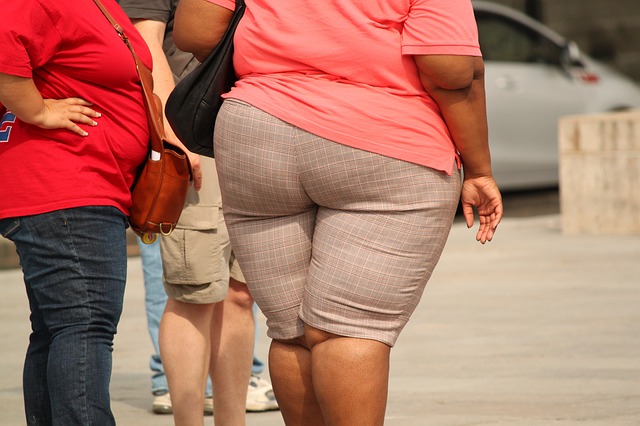 斗
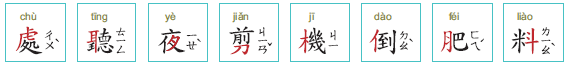 米
有機肥料
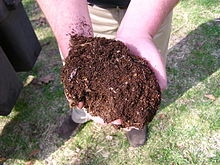 調味料
後院的果樹長得真好?
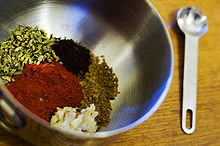 回答問題
第三週生字
參考資料：國際電腦漢字及異體字知識庫
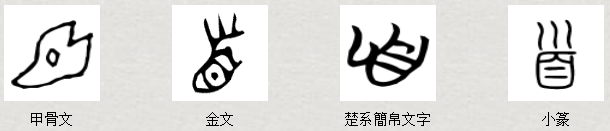 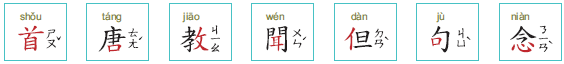 自
美國首都Washington
部首
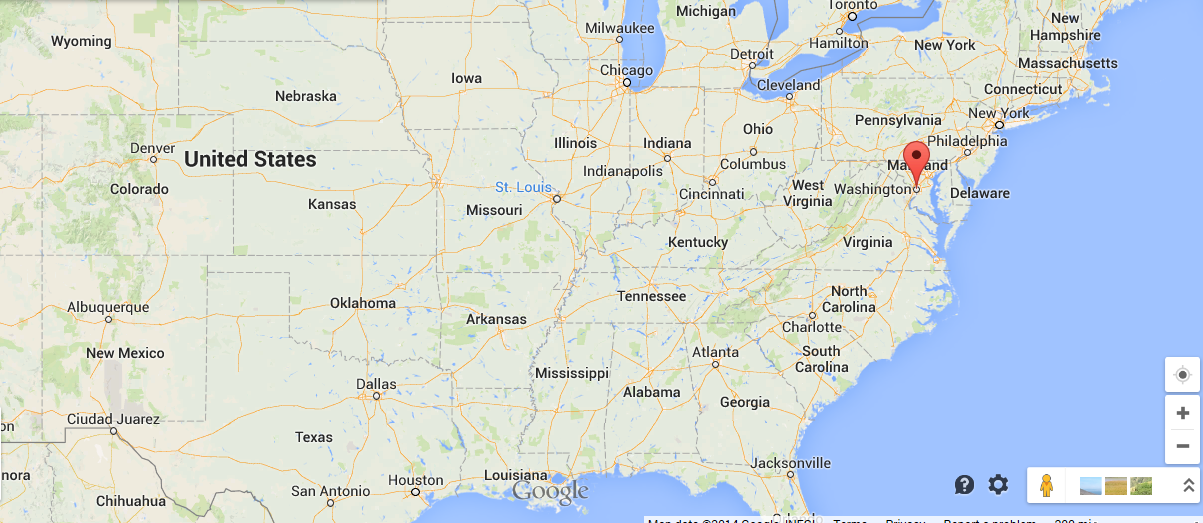 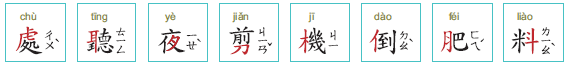 你覺得這首歌好聽嗎?
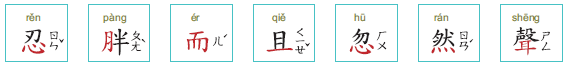 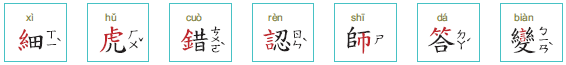 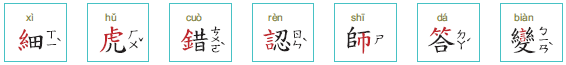 回答問題
唐
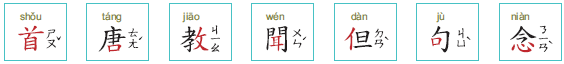 唐人街
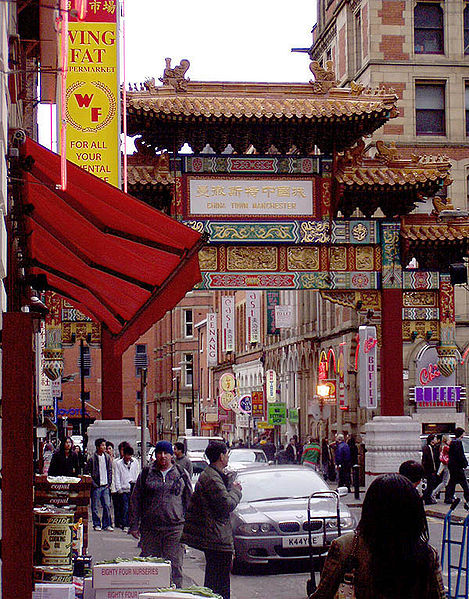 唐詩
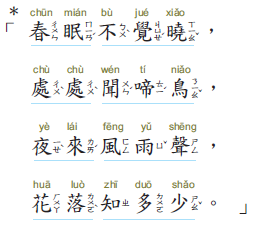 回答問題
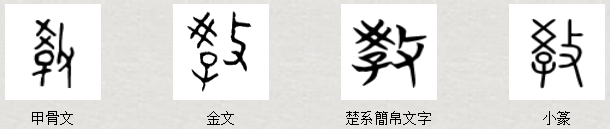 孝
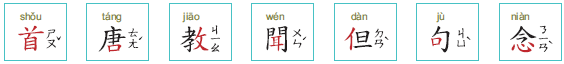 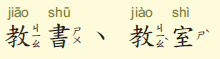 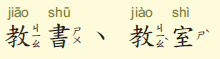 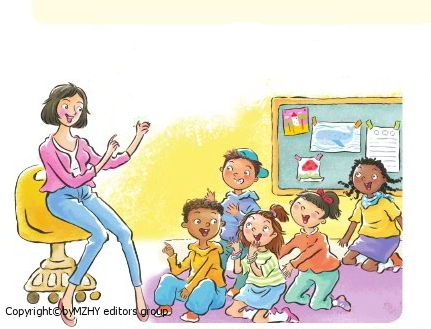 你姐姐為什麼要當老師?
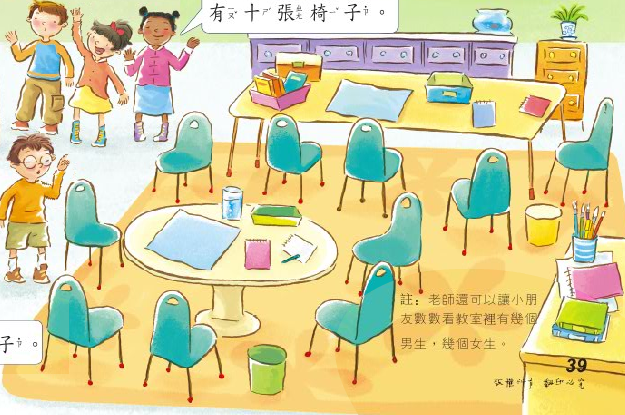 參考資料：國際電腦漢字及異體字知識庫
句子練習
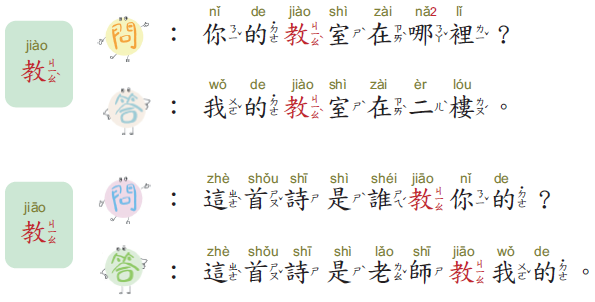 詞語練習
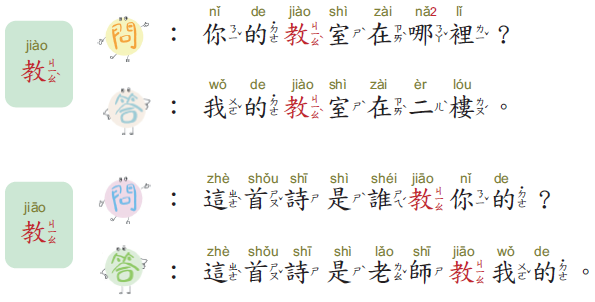 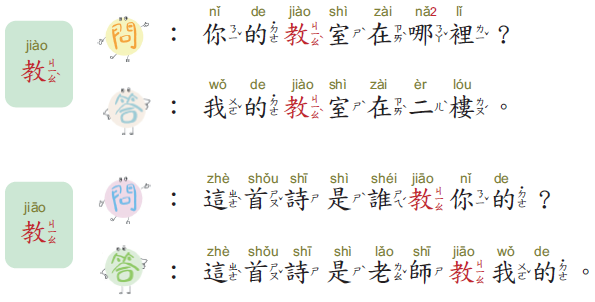 教具
教法
家教
教書
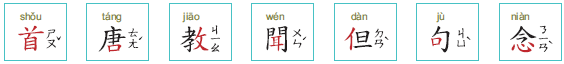 耳
聞聞看
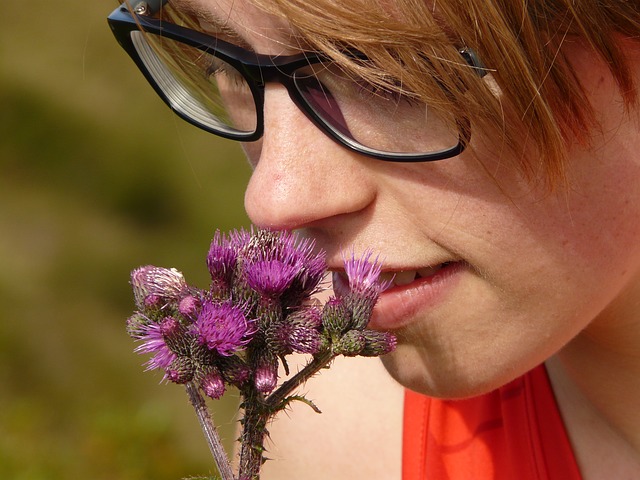 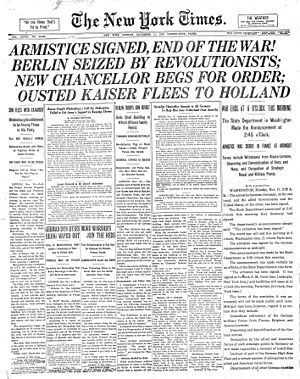 你在看什麼電視節目?
新聞
http://pixabay.com/en/flower-fragrant-smell-person-man-8930/
回答問題
Wiki.org
亻
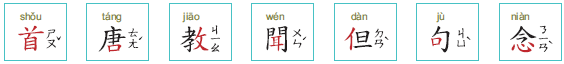 不但香，
而且好吃
但是沒有
標點符號
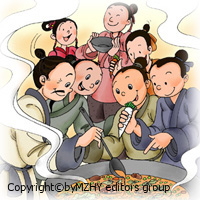 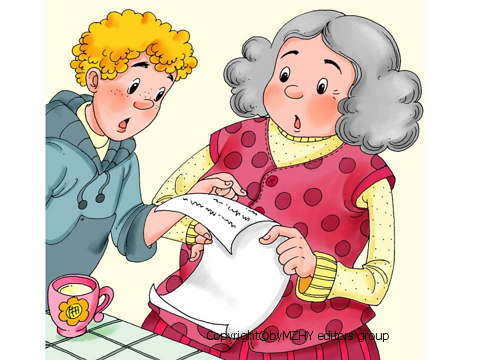 句子練習
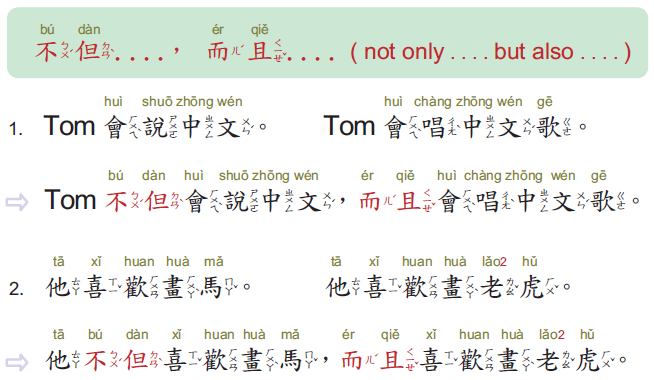 句子練習
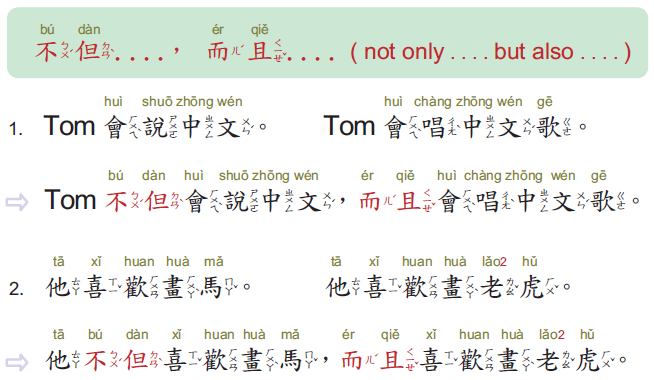 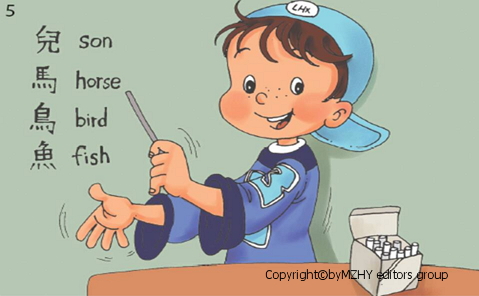 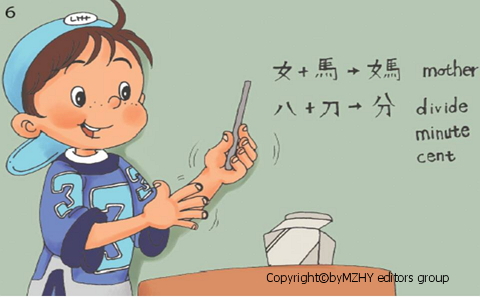 中中不但教大家“兒、馬、鳥、魚”，而且還教大家“媽”和“分”。
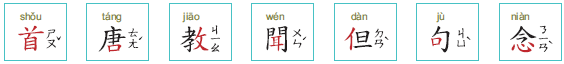 句
造句
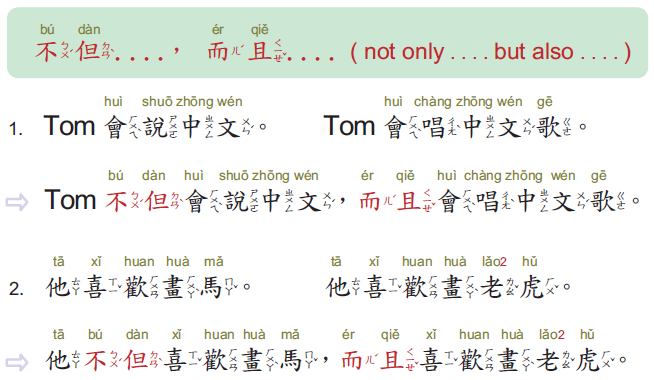 句子
中中不但教大家“兒、馬、鳥、魚”，而且還教大家“媽”和“分”。
今
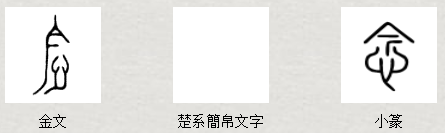 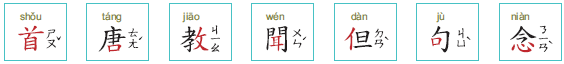 心
念念看
想念
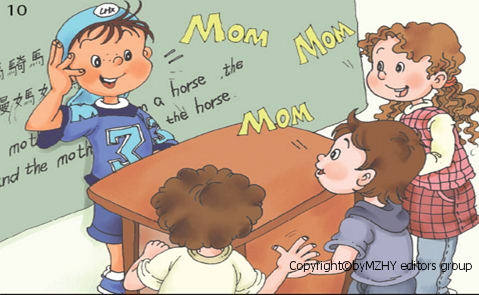 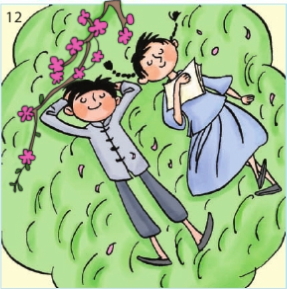 參考資料：國際電腦漢字及異體字知識庫
會話練習中文詩/英文詩
押韻
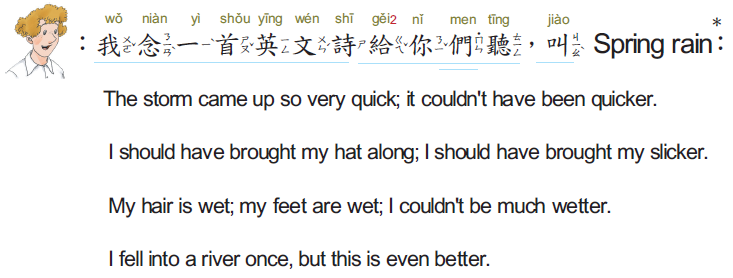 押韻
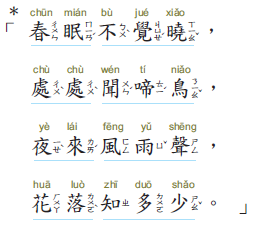 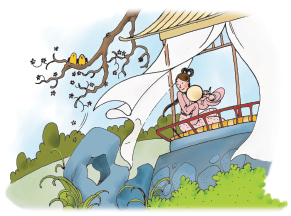 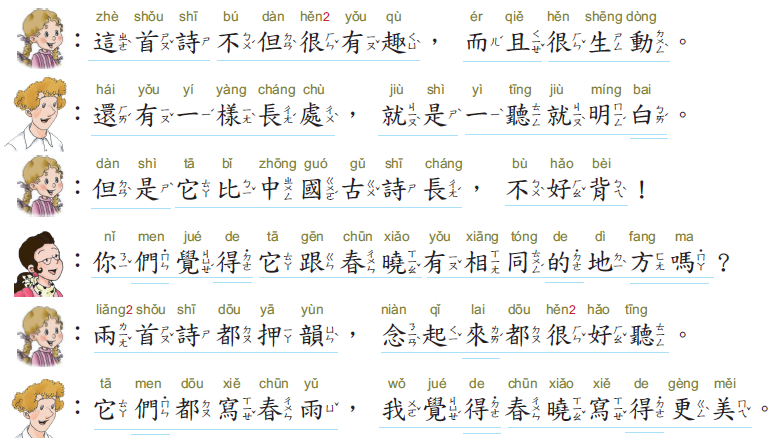 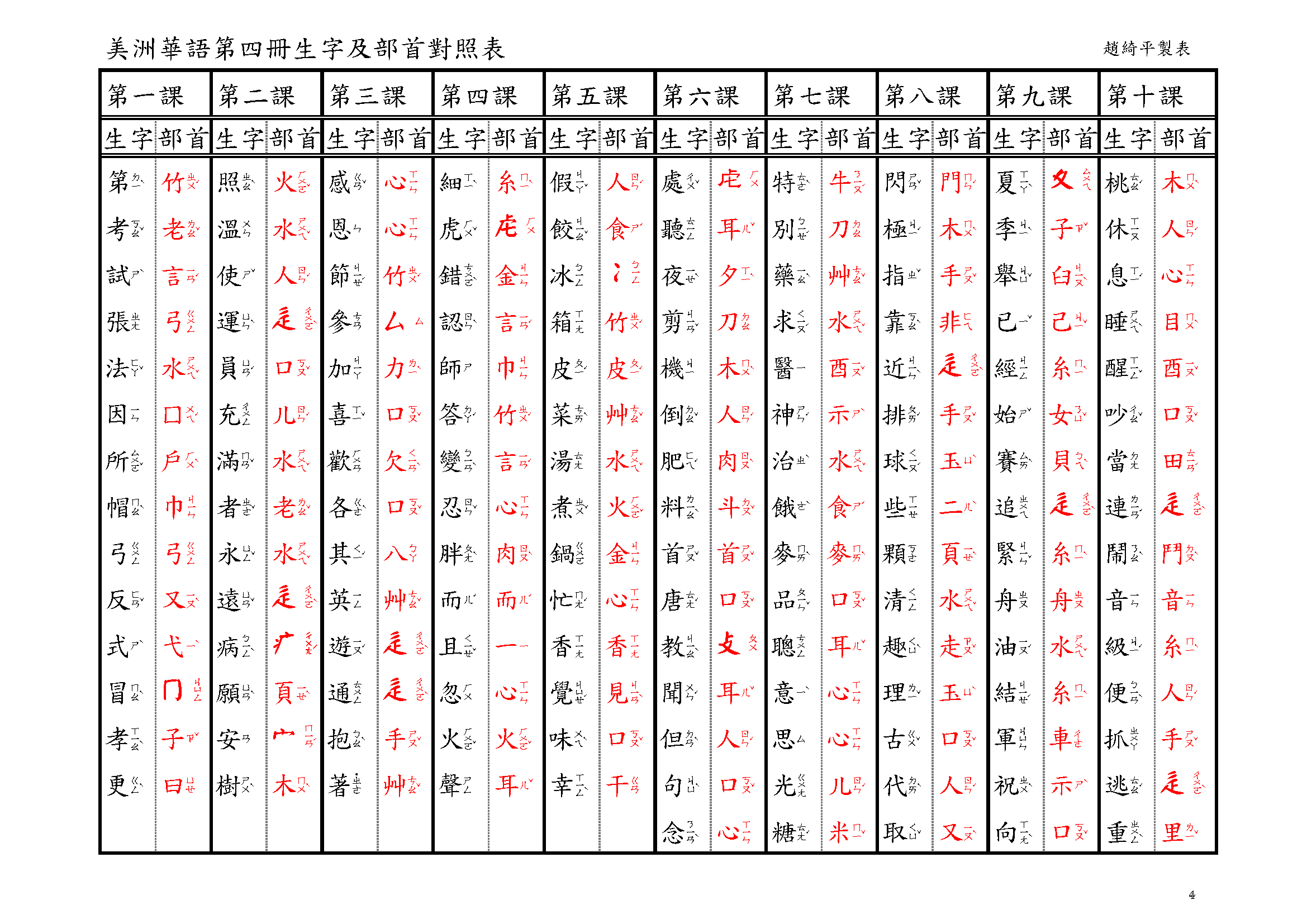